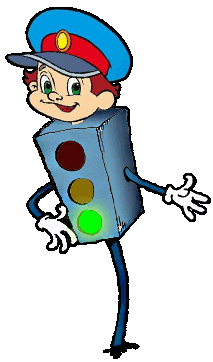 Муниципальное бюджетное дошкольное образовательное учреждение«Детский сад «Пчелка» общеразвивающего вида
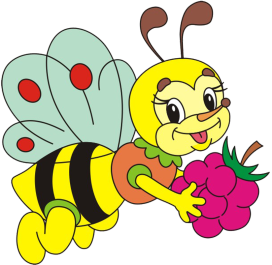 Организация 
развивающей предметно-пространственной среды по  обучению правил дорожного движения 
и профилактике детского 
       дорожно-транспортного травматизма
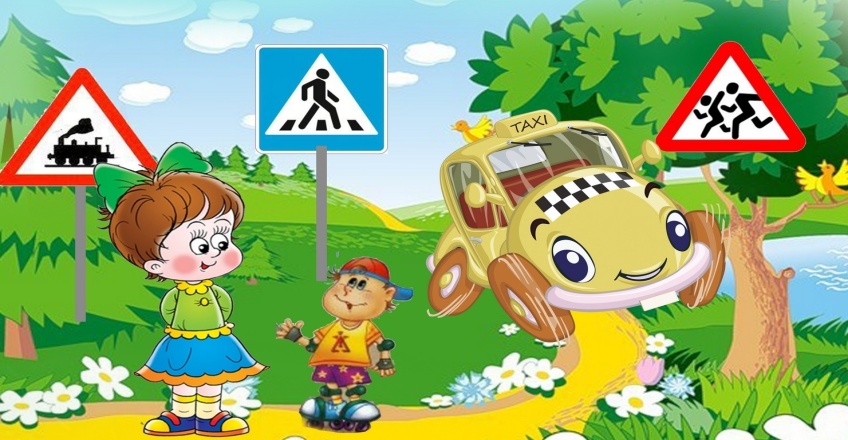 Подготовила:
                                методист  М. И. Алигаджиева
      с.Карамахи
           2020
ОДНА ИЗ НАИБОЛЕЕ ВАЖНЫХ ЗАДАЧ ДЛЯ РЕБЕНКА – НАУЧИТЬСЯ ПРАВИЛАМ ЖИЗНИ ВО ВЗРОСЛОМ МИРЕ – МИРЕ СПЕШАЩИХ МАШИН И ЛЮДЕЙ!
ДЛЯ  ПОВЫШЕНИЯ ЭФФЕКТИВНОСТИ  ВОСПРИЯТИЯ ДЕТЬМИ  СТОЛЬ  СЛОЖНОГО МАТЕРИАЛА,  КАК   ПРАВИЛА БЕЗОПАСНОСТИ,  НЕОБХОДИМА  ОСОБАЯ ПРЕДМЕТНО-РАЗВИВАЮЩАЯ  СРЕДА



Предметно-развивающая                   Предметно-развивающая                   Предметно-развивающая                                                                                                                                                    среда  в группах                                          среда  в помещениях                                среда на территории ДОУ
общего пользования
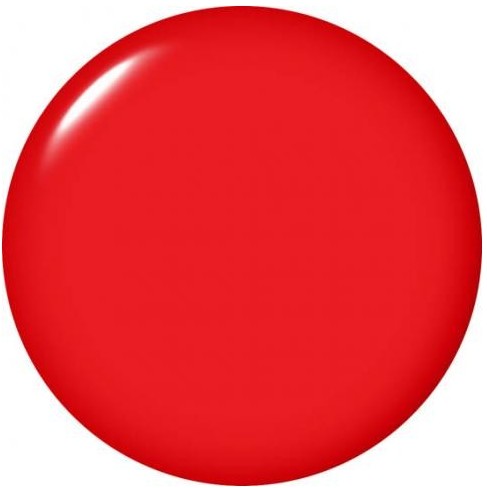 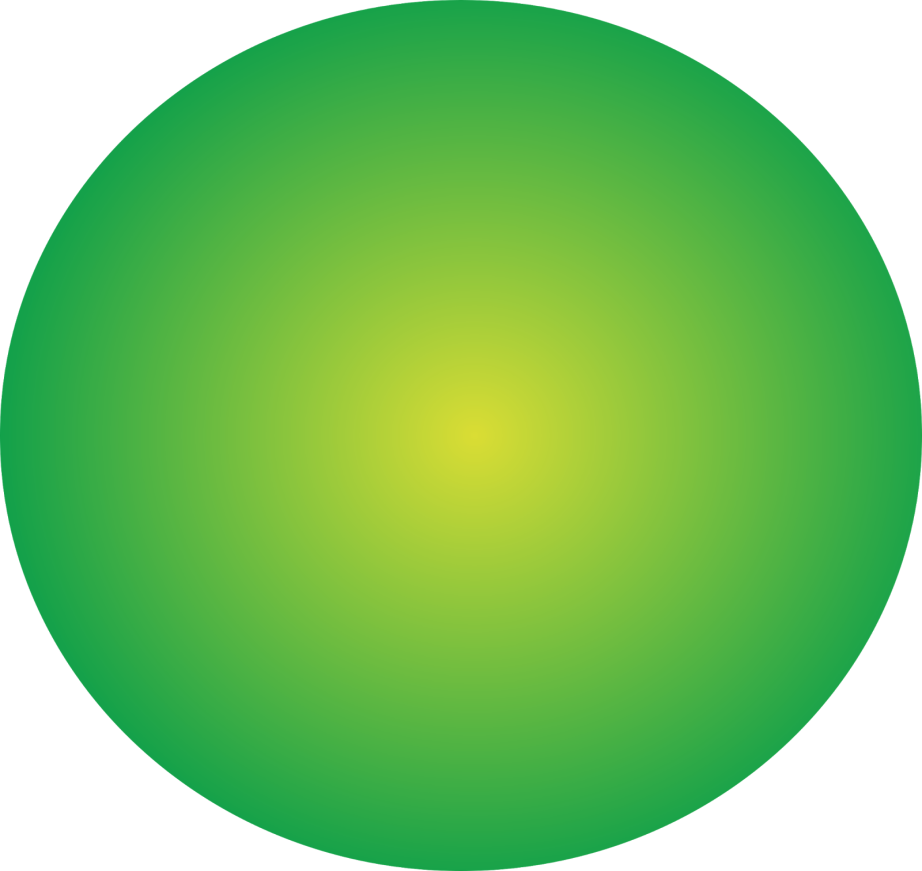 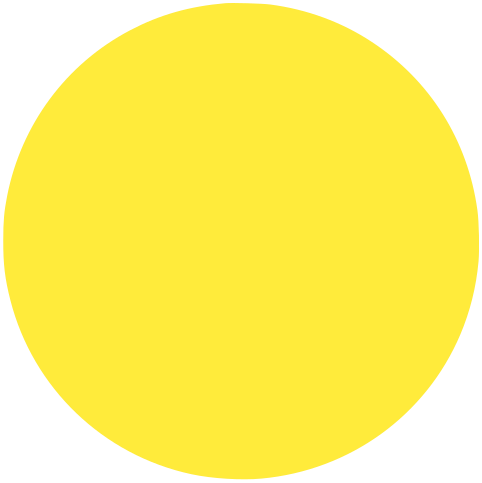 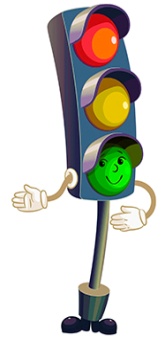 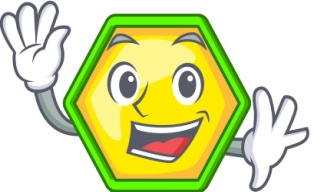 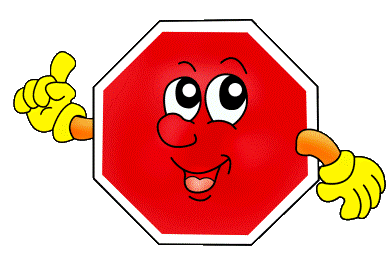 Задачи
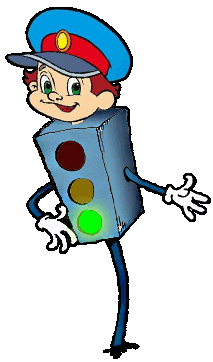 Обучающие :
Обучение детей дошкольного возраста правилам поведения на улице и ознакомление с различными  видами транспорта. 
Развивающие:
Развитие у детей умений и навыков ориентации в пространстве. Расширение словарного запаса детей по дорожной этике. Активизация работы по пропаганде  ПДД среди родителей.
Воспитательные:
 Воспитание дисциплинированности и сознательного выполнения правил дорожного движения, культуры поведения в дорожно-транспортном процессе.
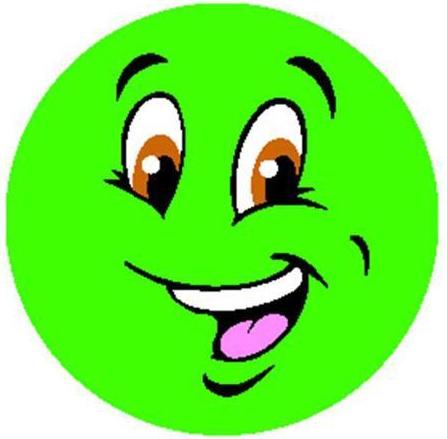 Функции предметно-пространственной  среды
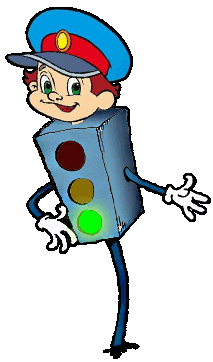 Организующая  функция:
Имеет в своей основе цель : предложить ребенку атрибуты, игры, двигательные игрушки для активного их использования в разных видах деятельности по формированию навыков безопасного поведения их  на улице. 
 Развивающая функция:
 Развивающая среда по формированию навыков безопасного поведения на улице и дороге организуется с учетом индивидуальных особенностей детей конкретной группы и степенью усвоения ими необходимых знаний  и навыков.
 Воспитательная функция:
 Наполнение  и построение развивающей среды  должны быть тщательно сориентированы на создание воспитательных ситуаций в конкретных условиях проживания.
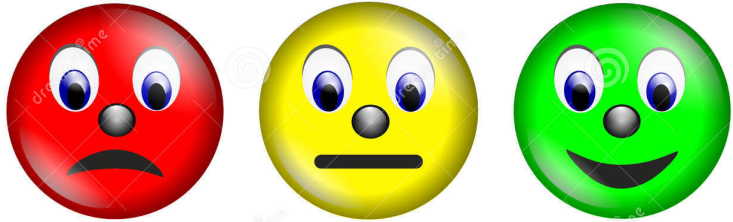 Предметно-пространственная среда в группах:
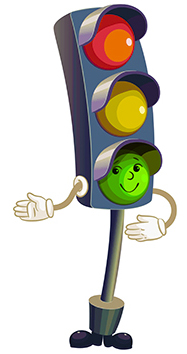 1. Уголок безопасности.
2. Дидактические игры.
3.Настольно-печатные игры.
4. Иллюстрационный материал.
5. Познавательная литература для детей.
7. Наглядная информация для родителей.
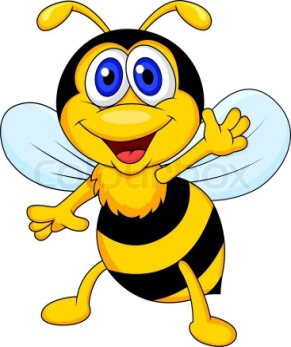 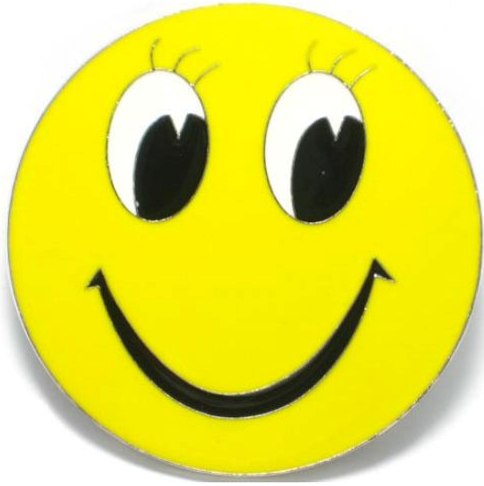 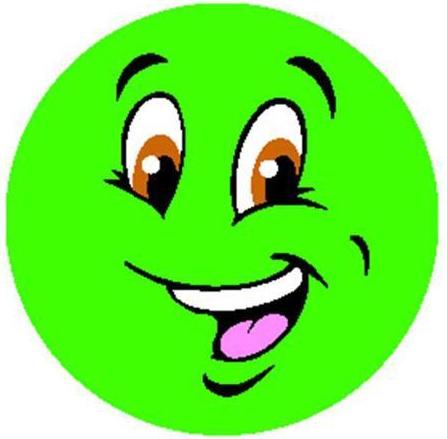 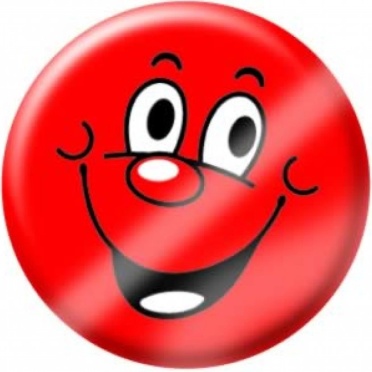 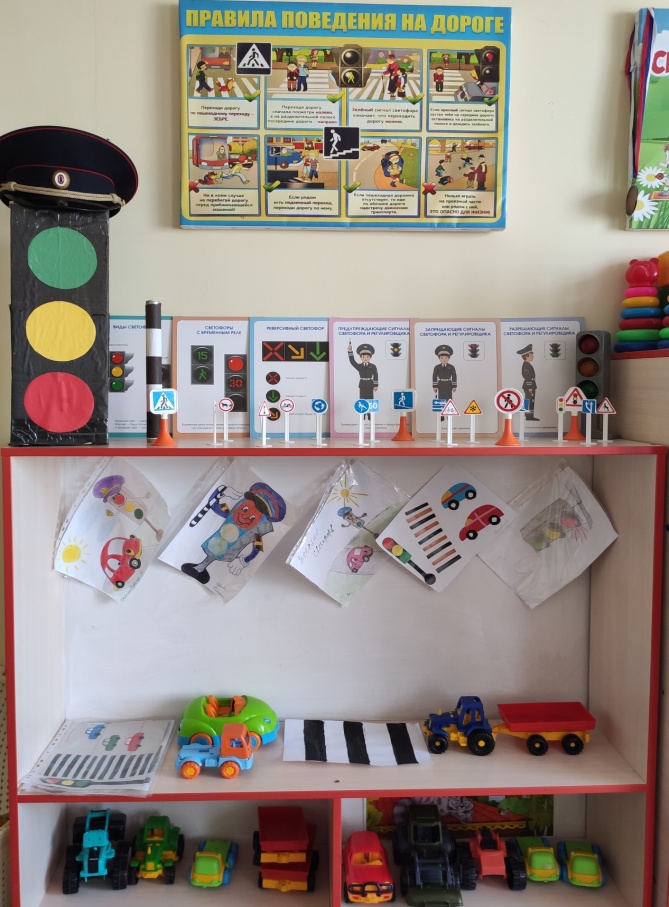 Уголки безопасности в группах
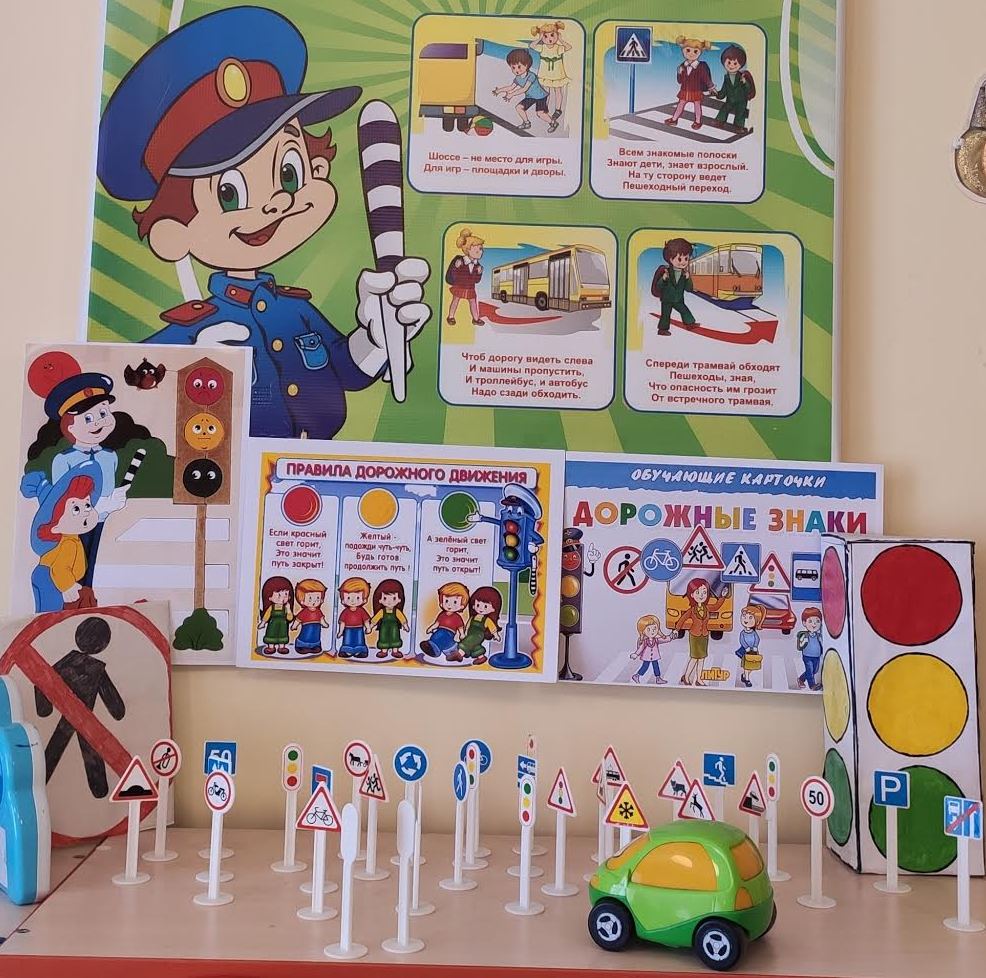 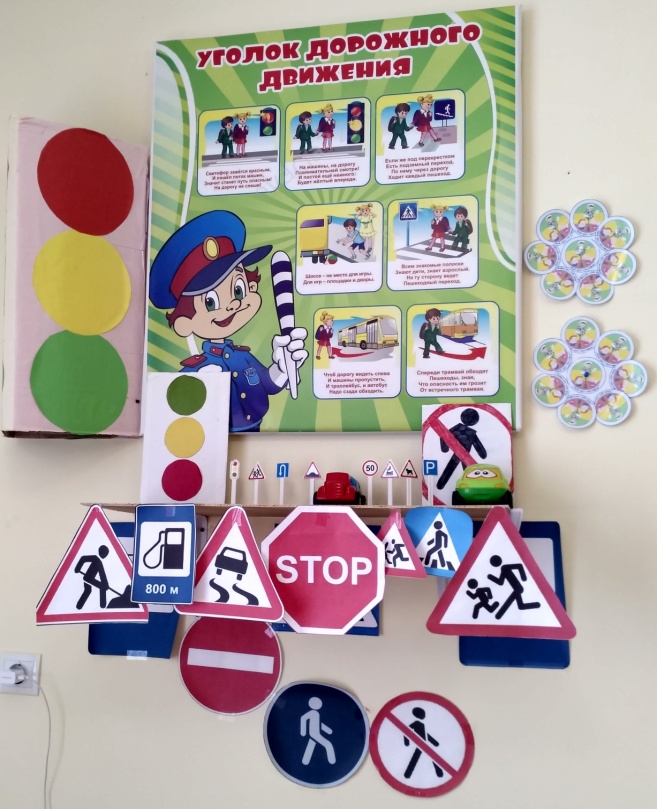 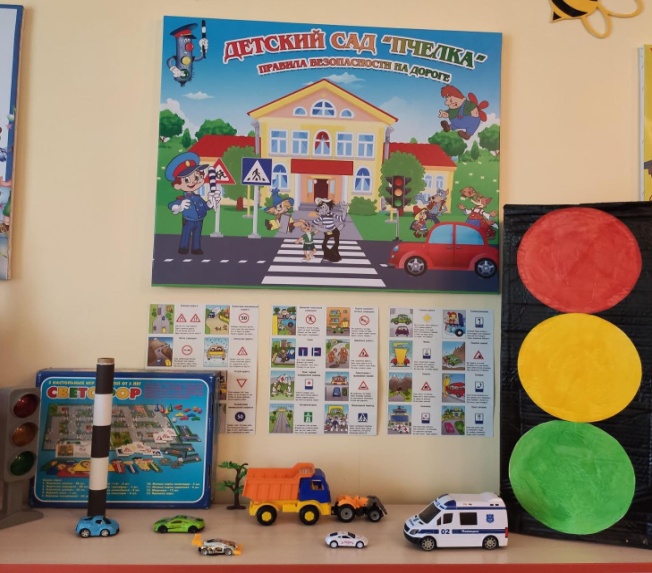 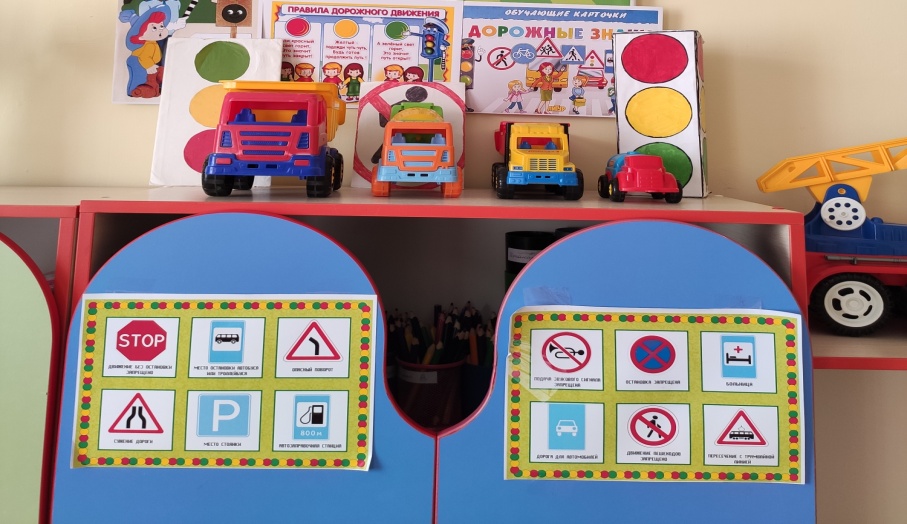 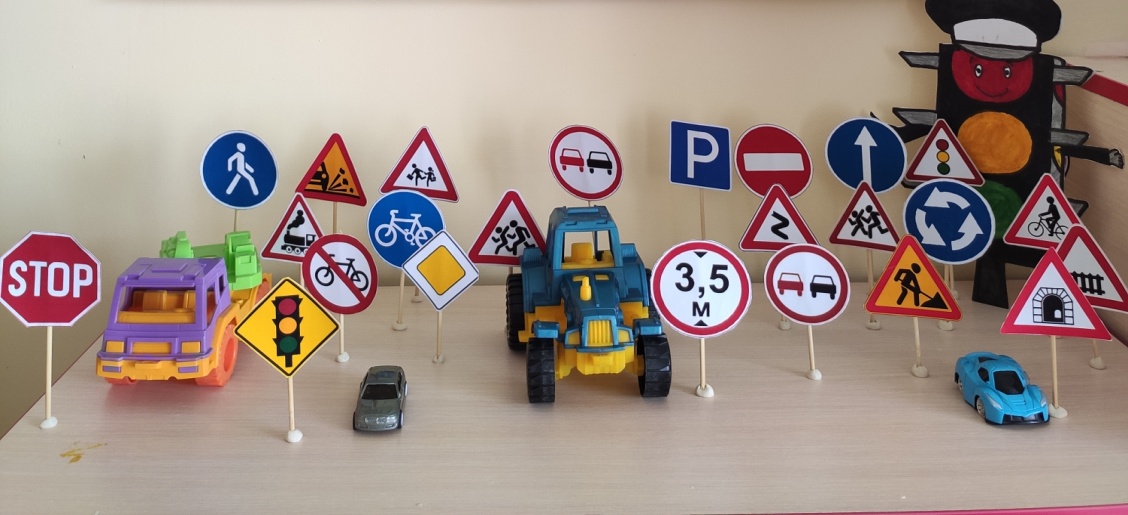 Игровой и дидактический  материал
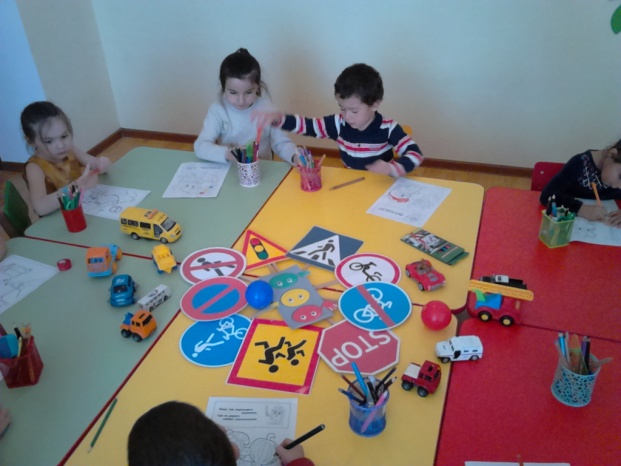 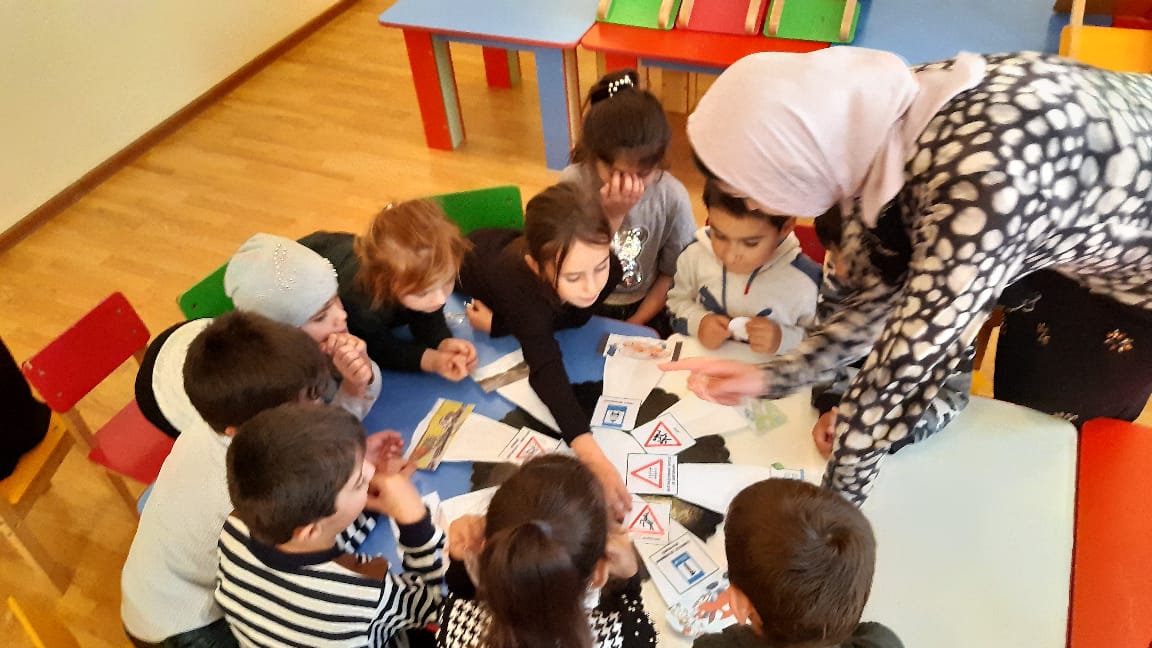 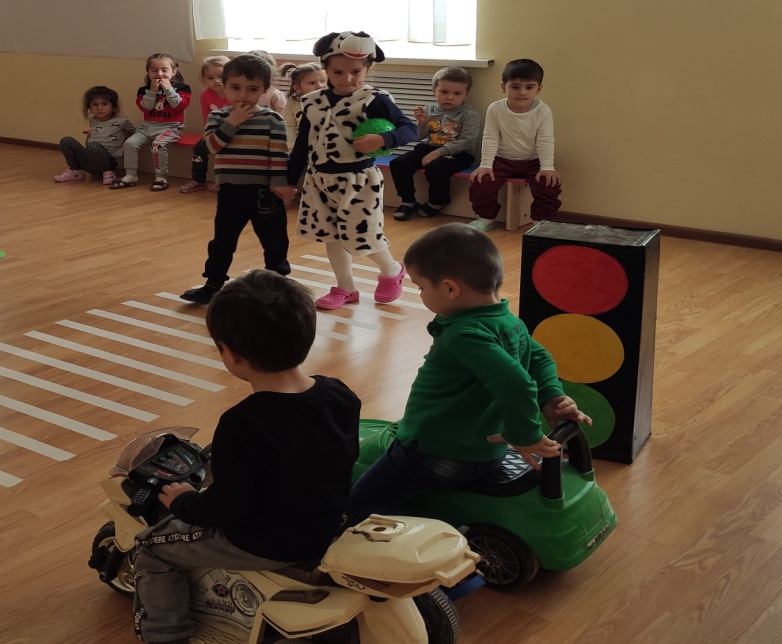 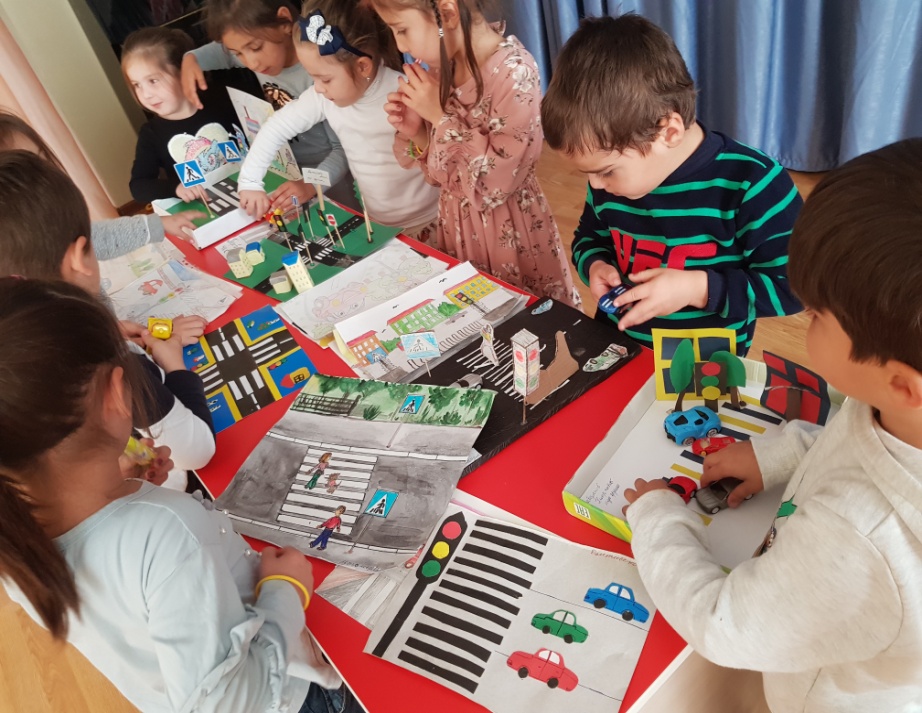 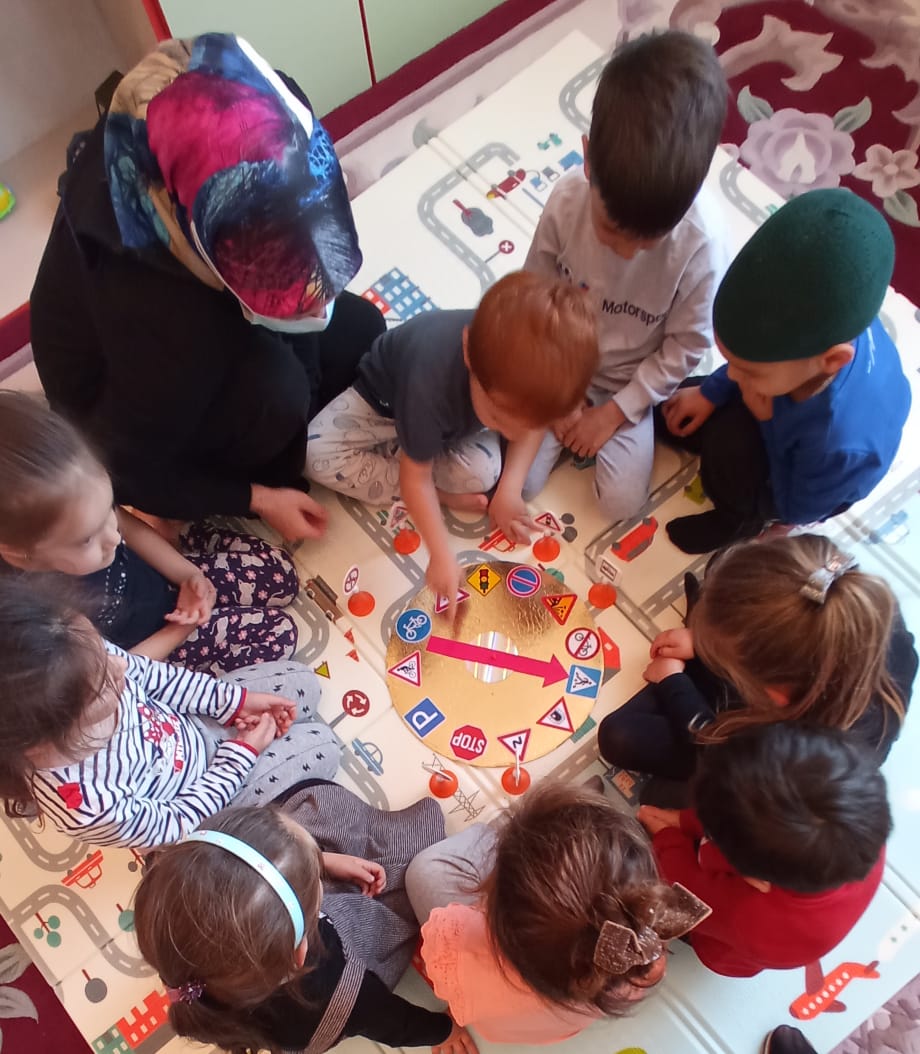 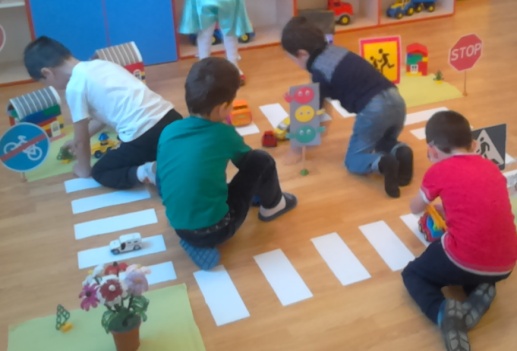 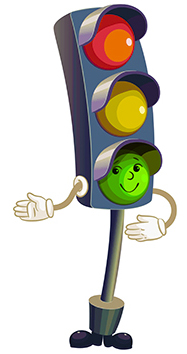 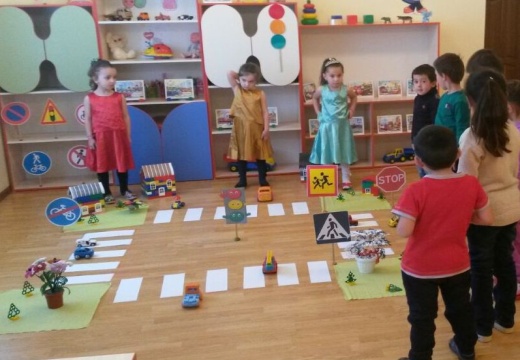 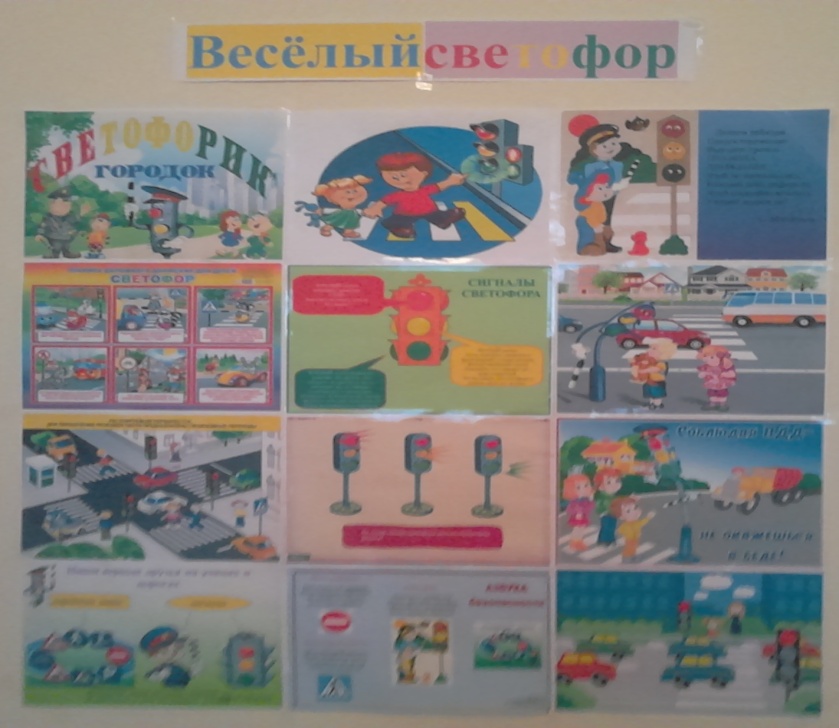 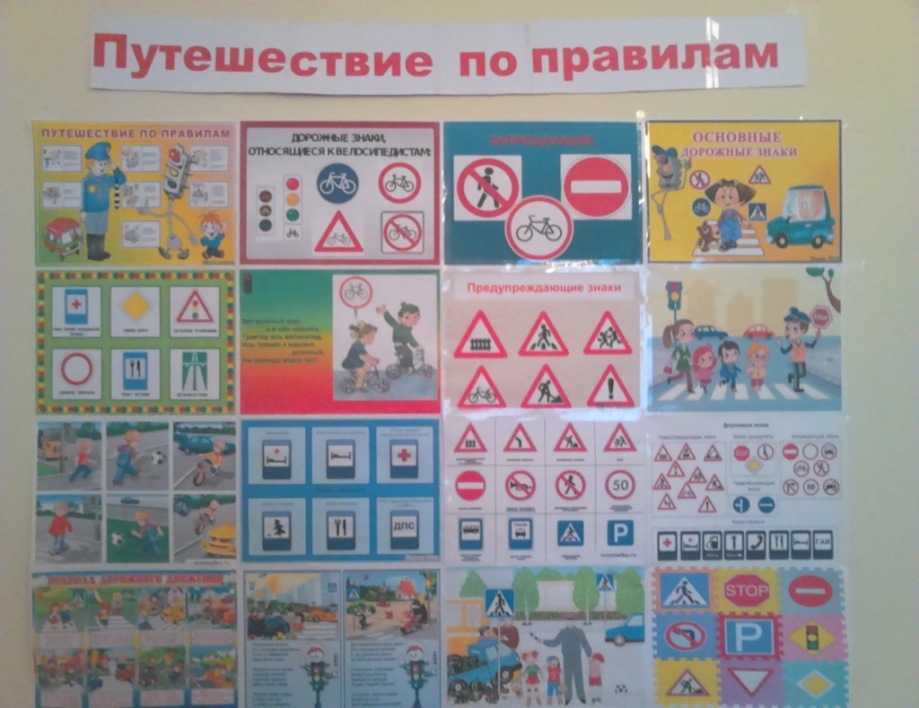 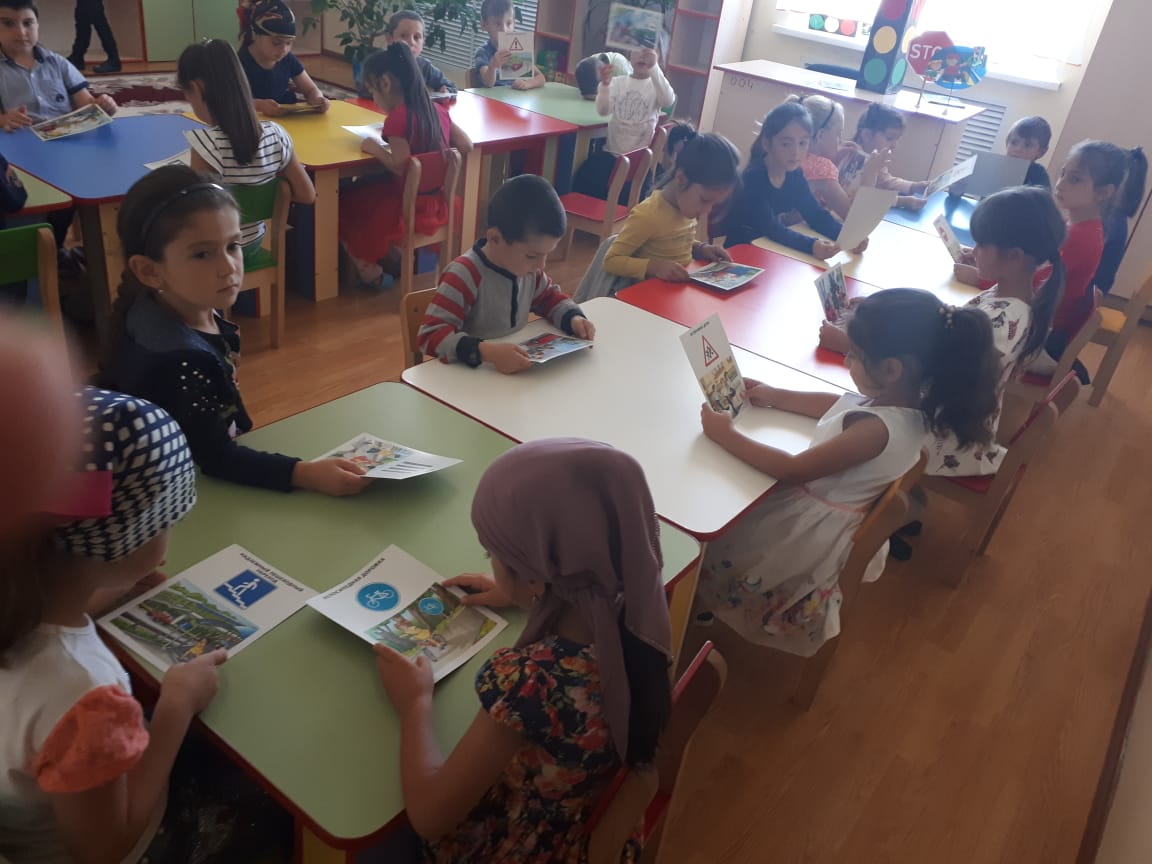 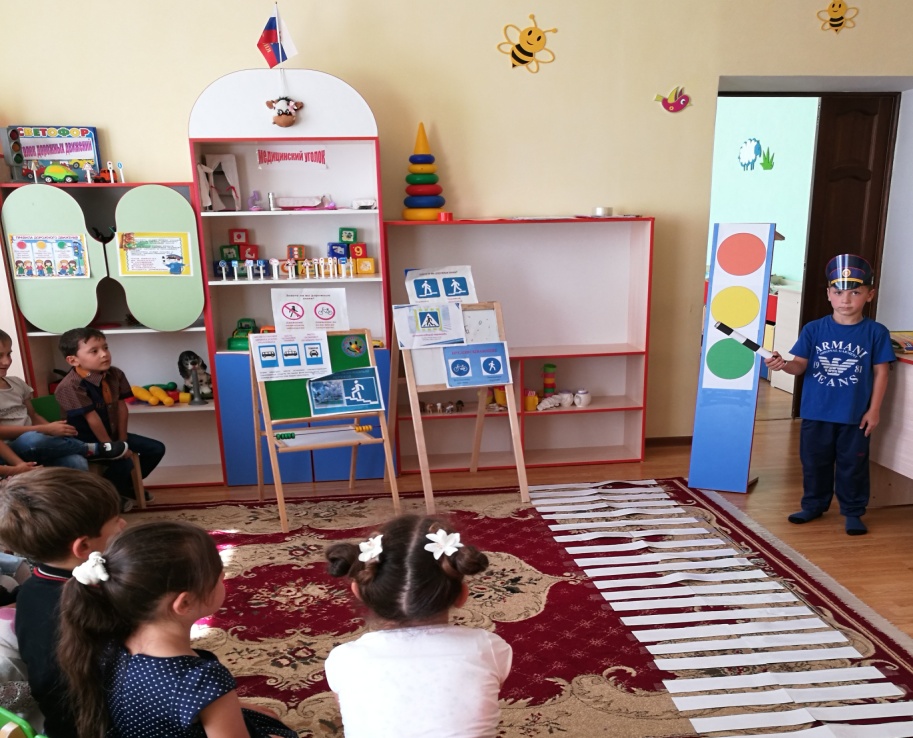 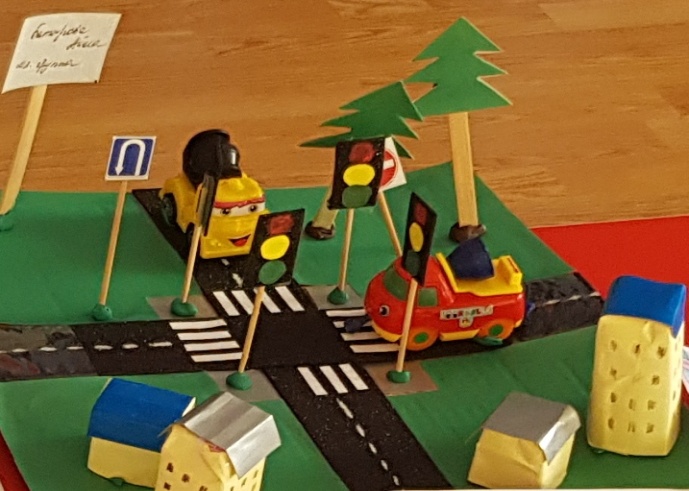 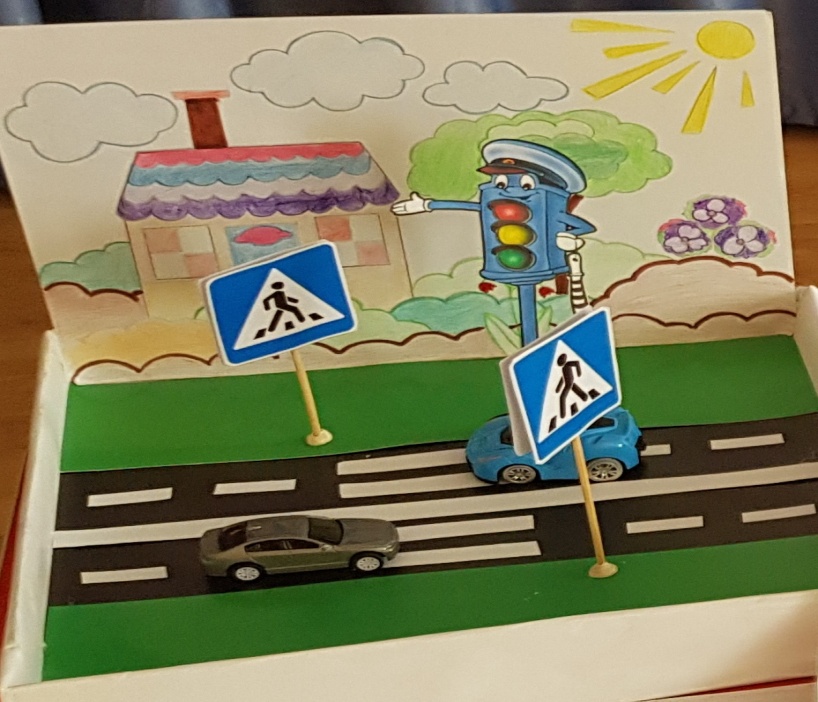 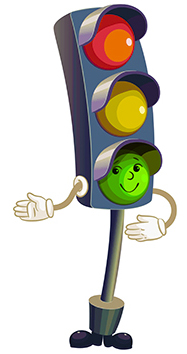 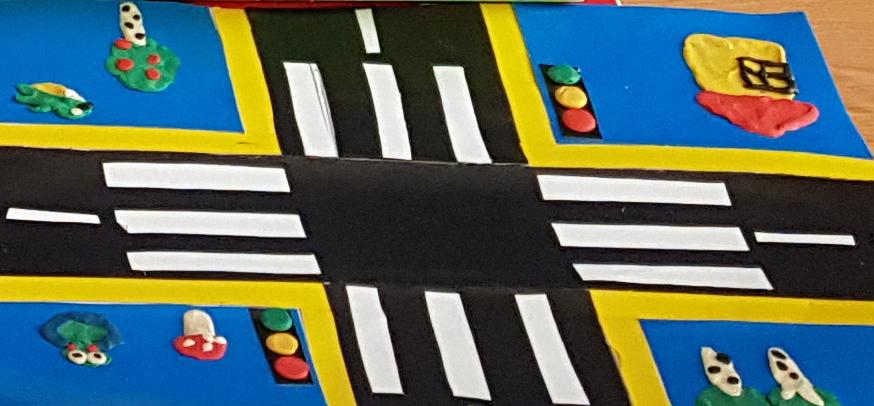 Городок безопасности
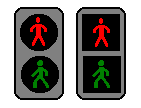 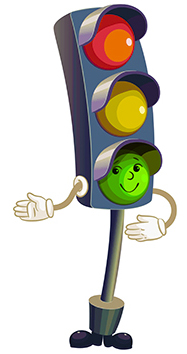 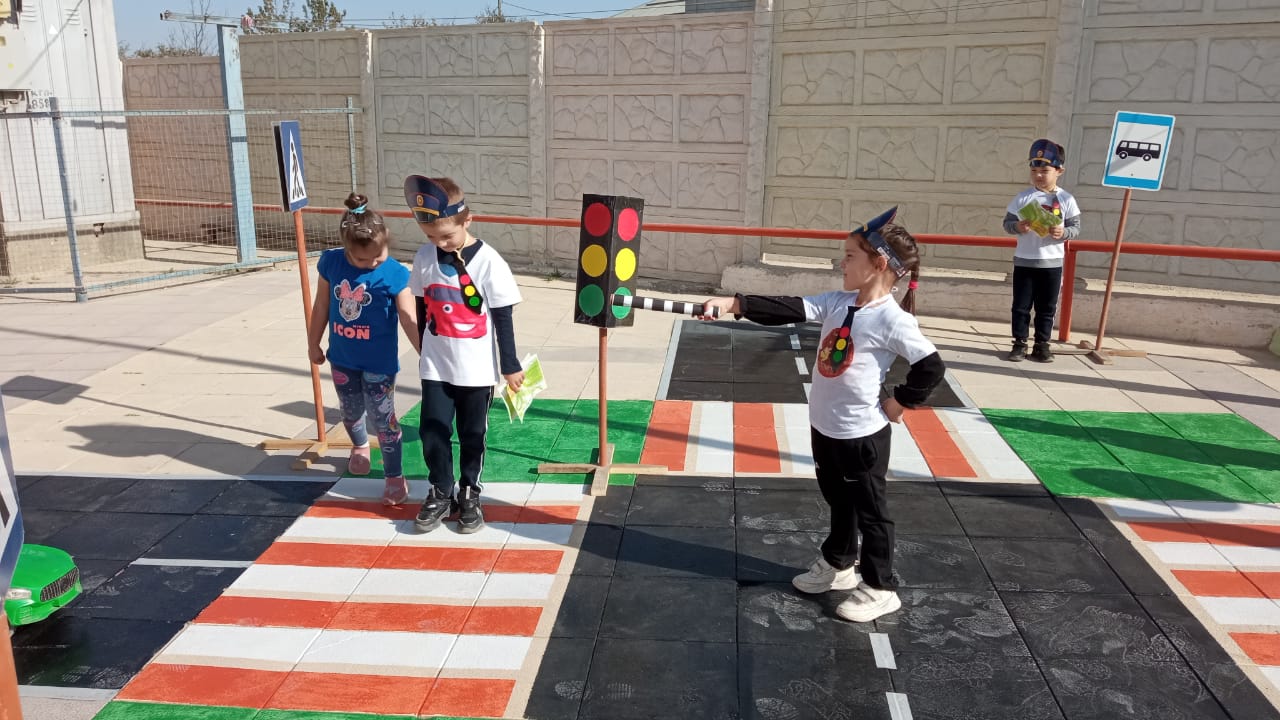 Информационные стенды по дорожному движению
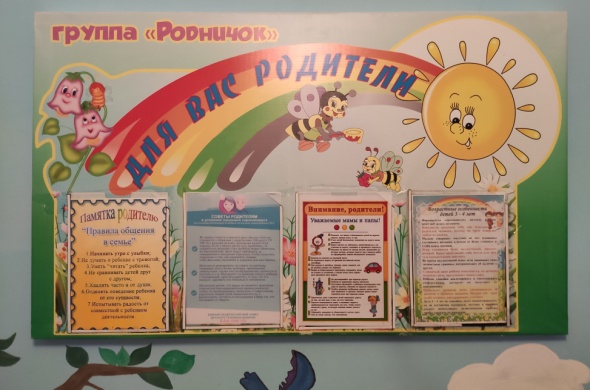 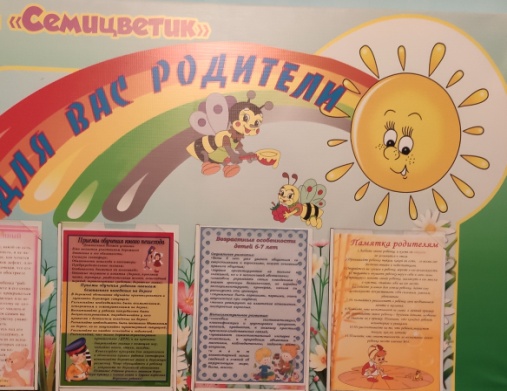 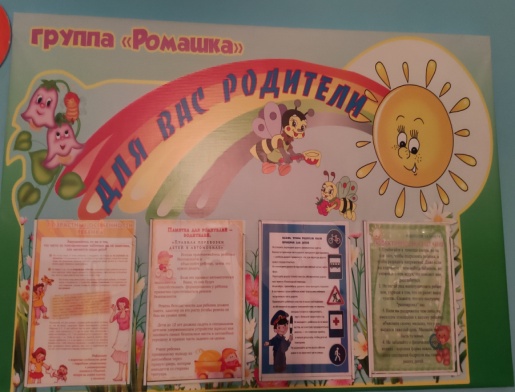 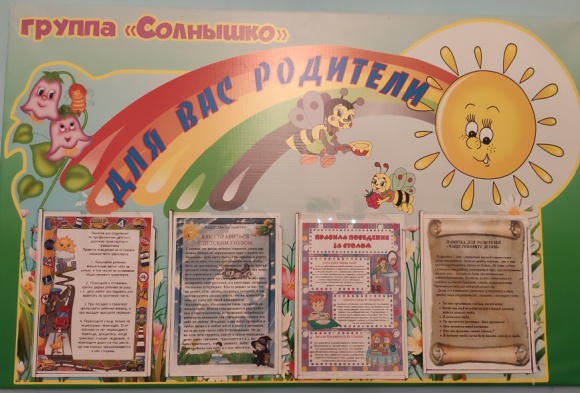 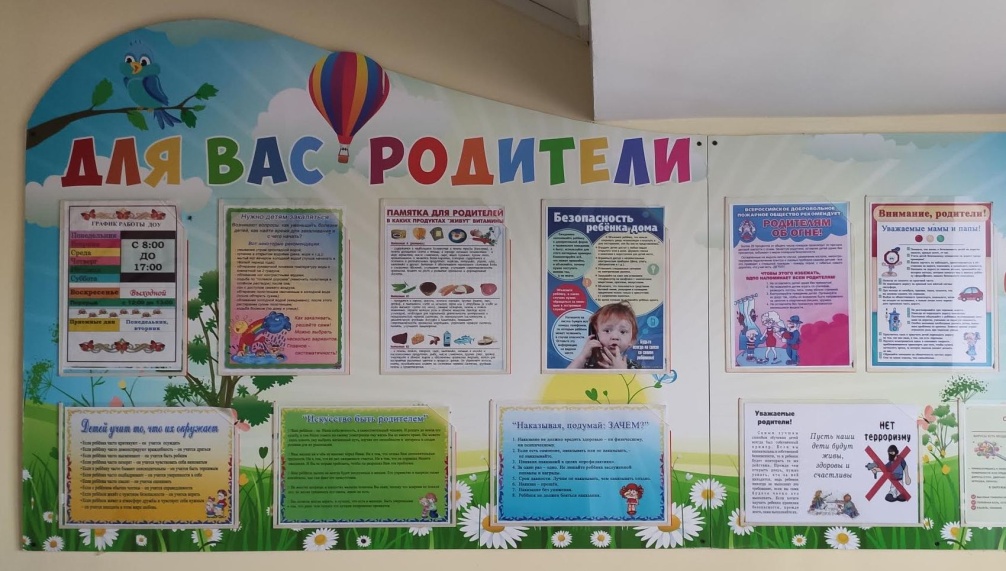 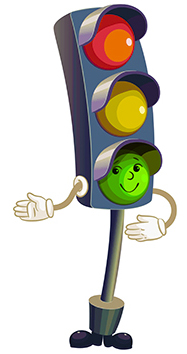 Методическая  и художественная литература
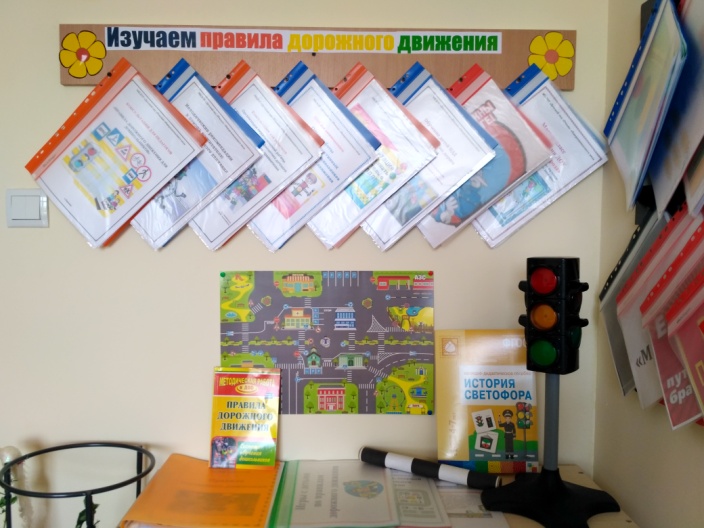 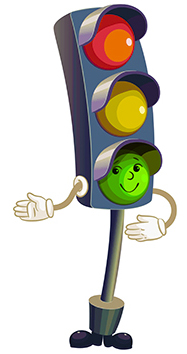 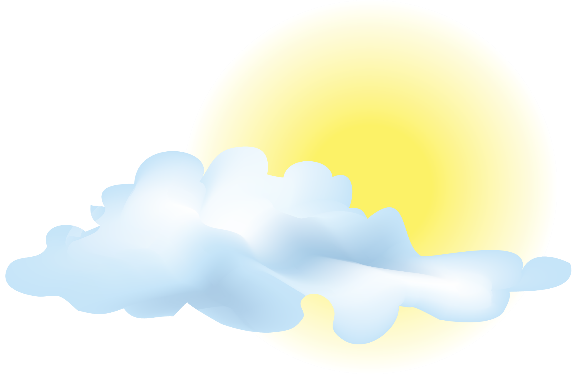 Спасибо
 за внимание!
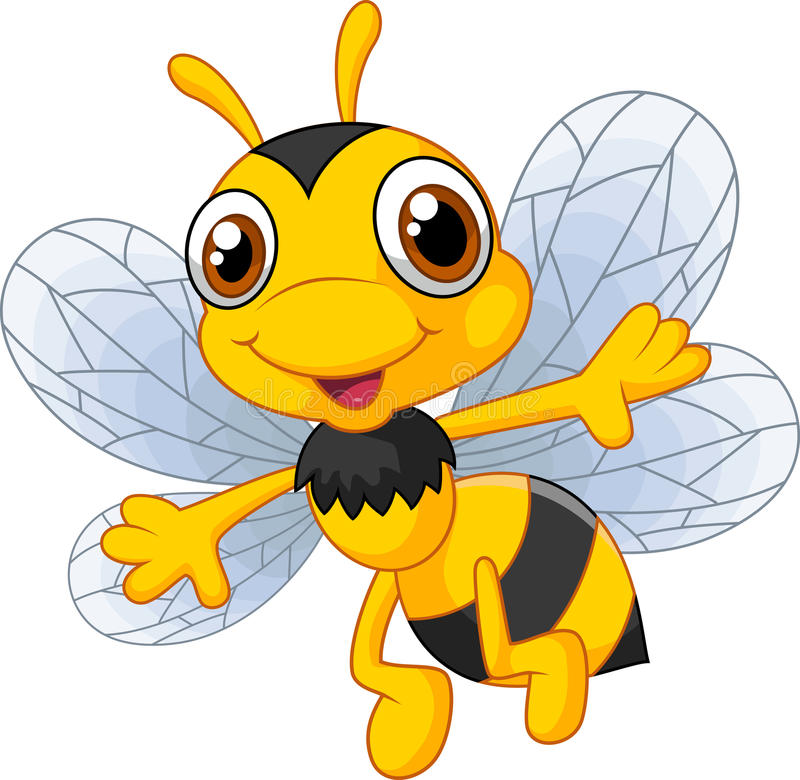 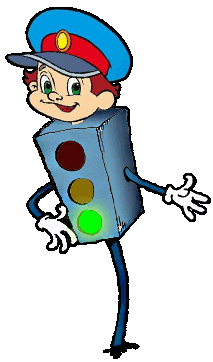 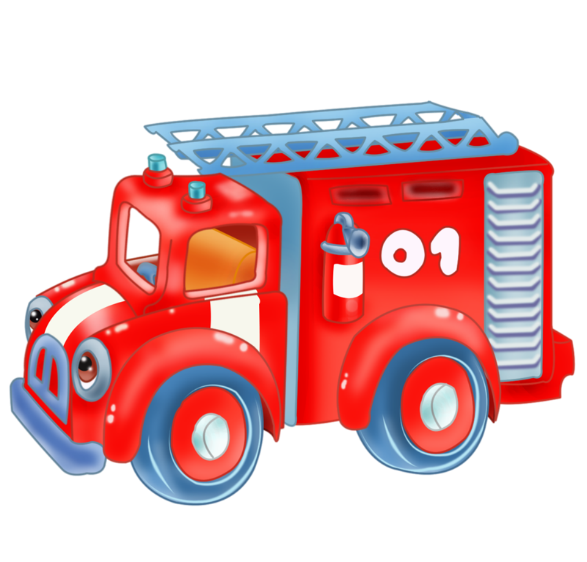 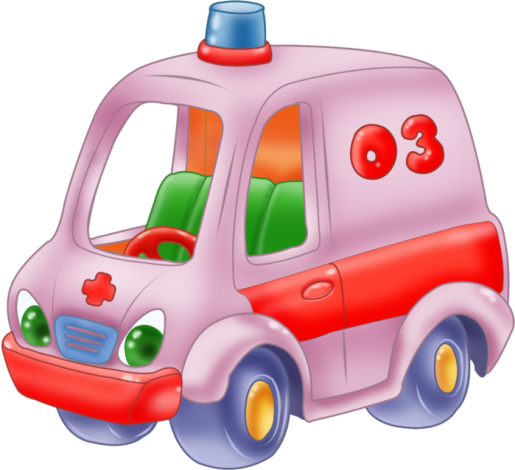